Foton att visa medan fredsandakten för barnen läses upp
23.2.2018
2
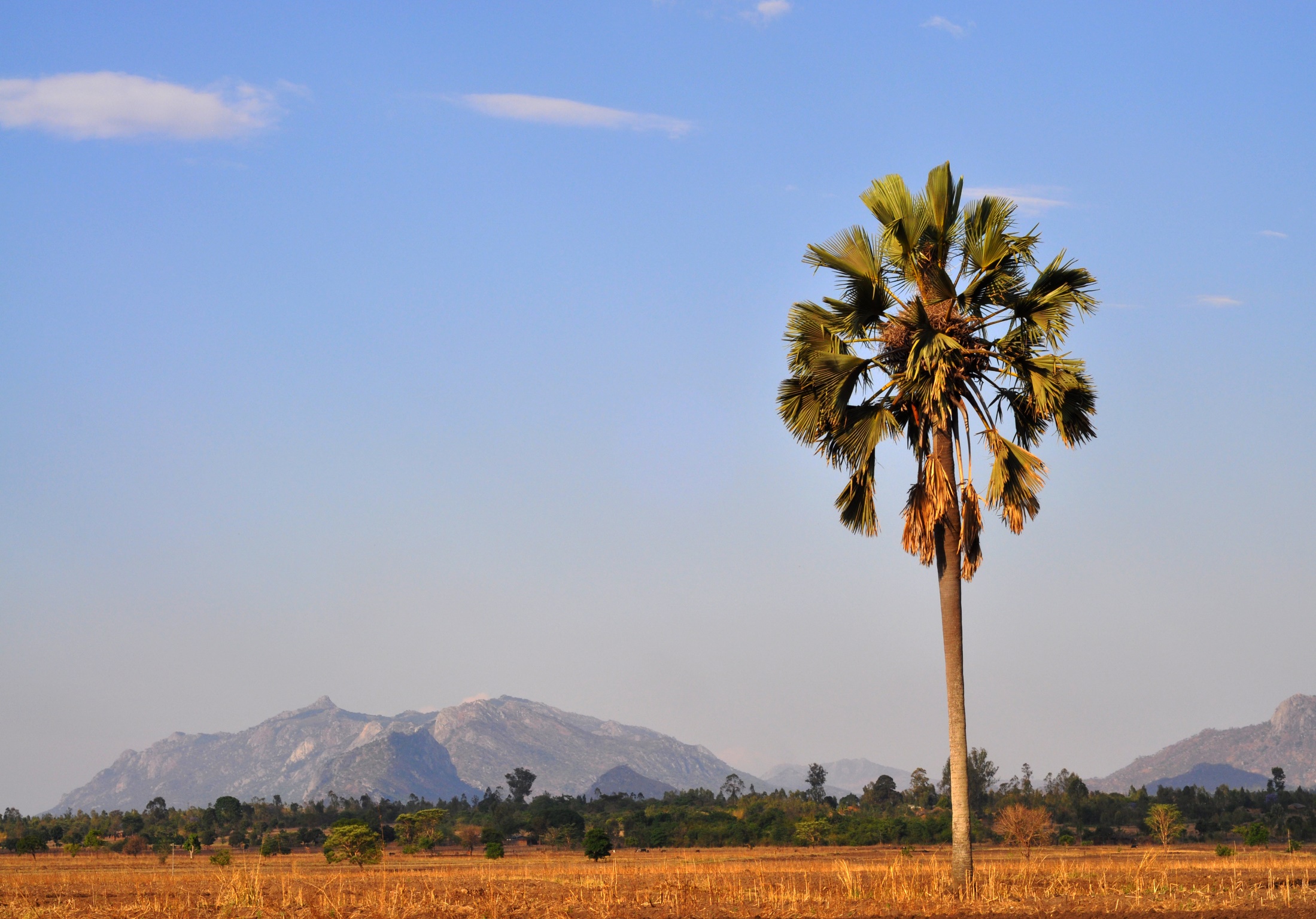 Foto: Joanna Lindén-Montes
3
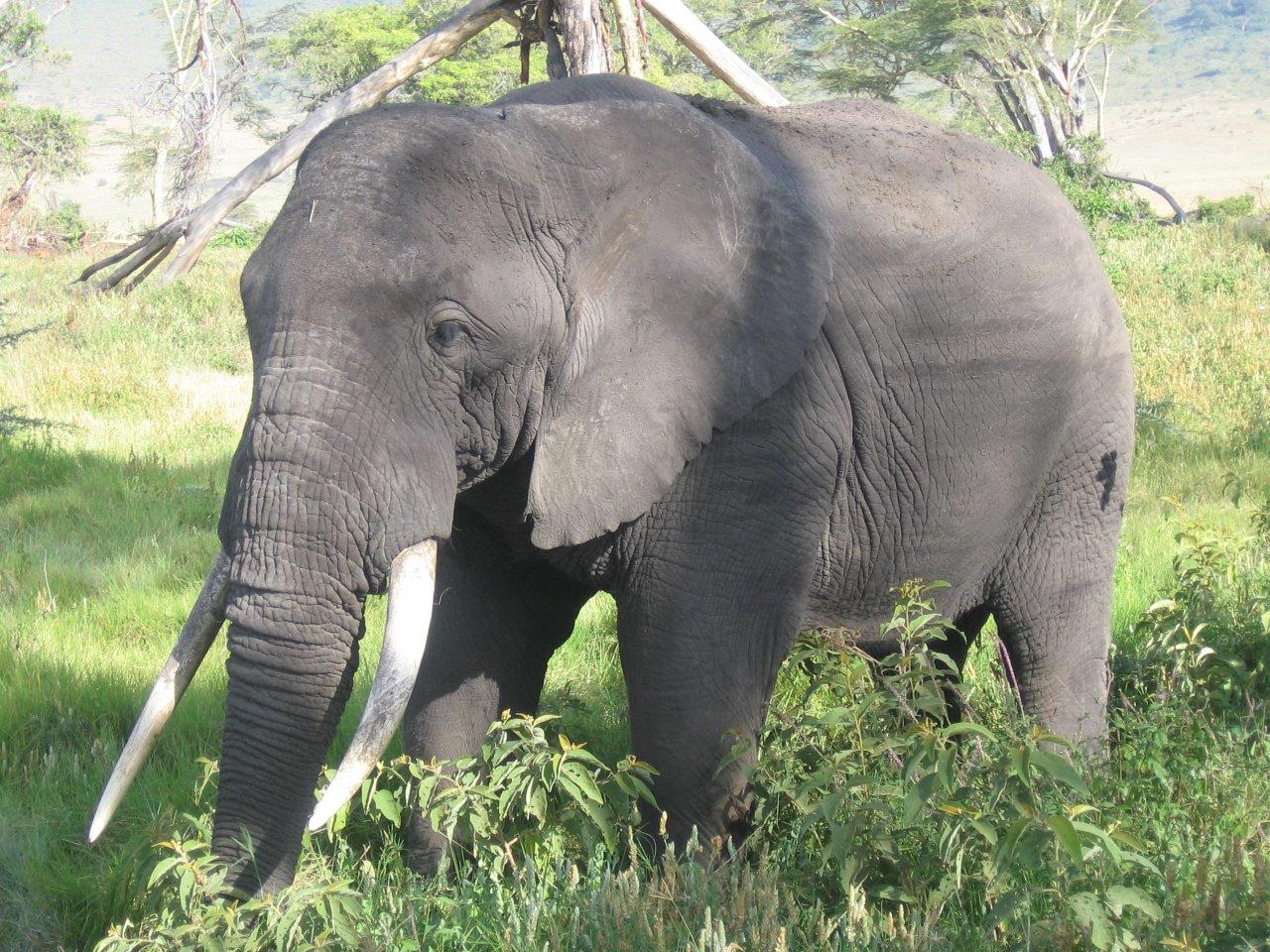 Foto: Marika Björkgren-Thylin
4
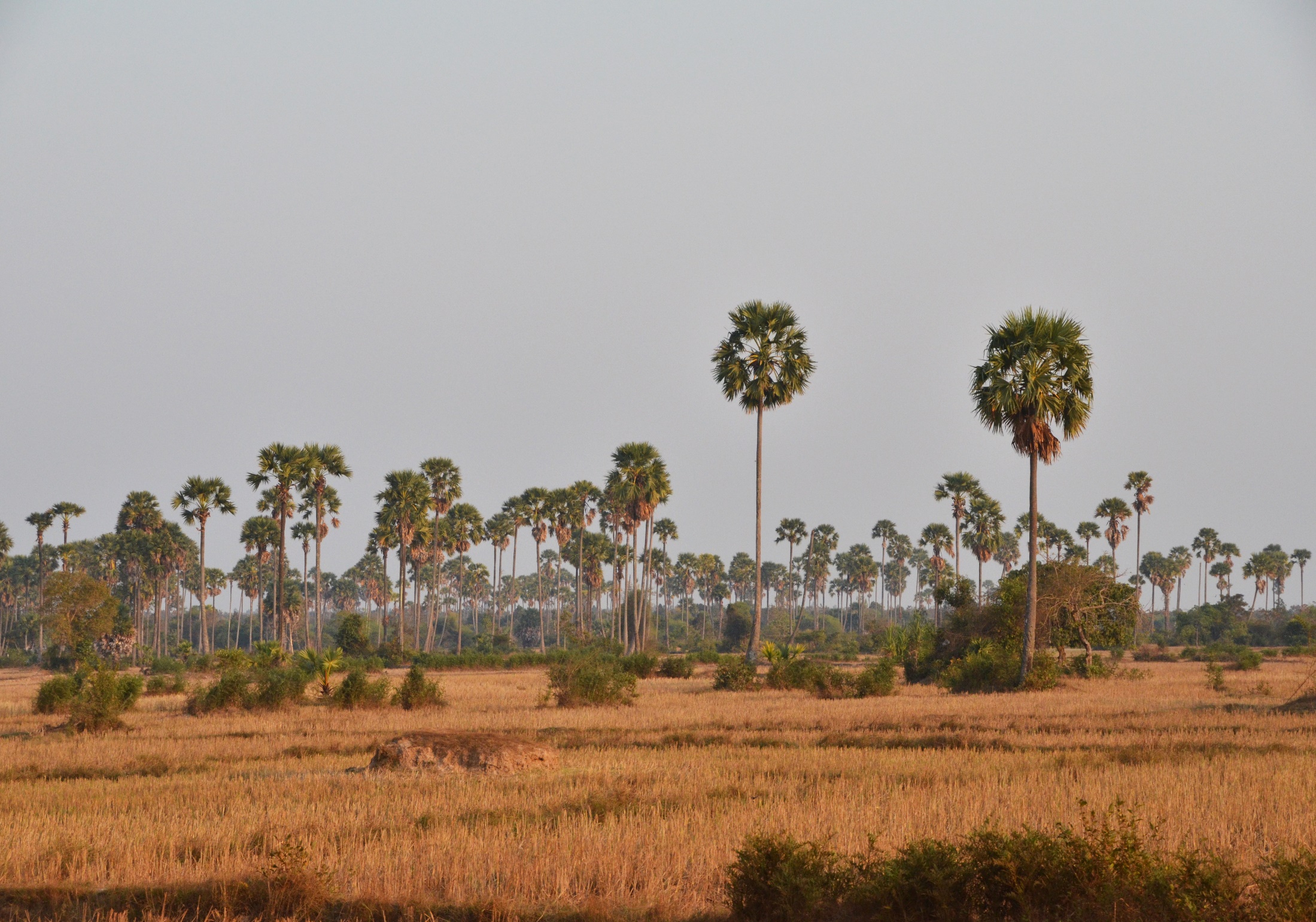 Foto: Joanna Lindén-Montes
5
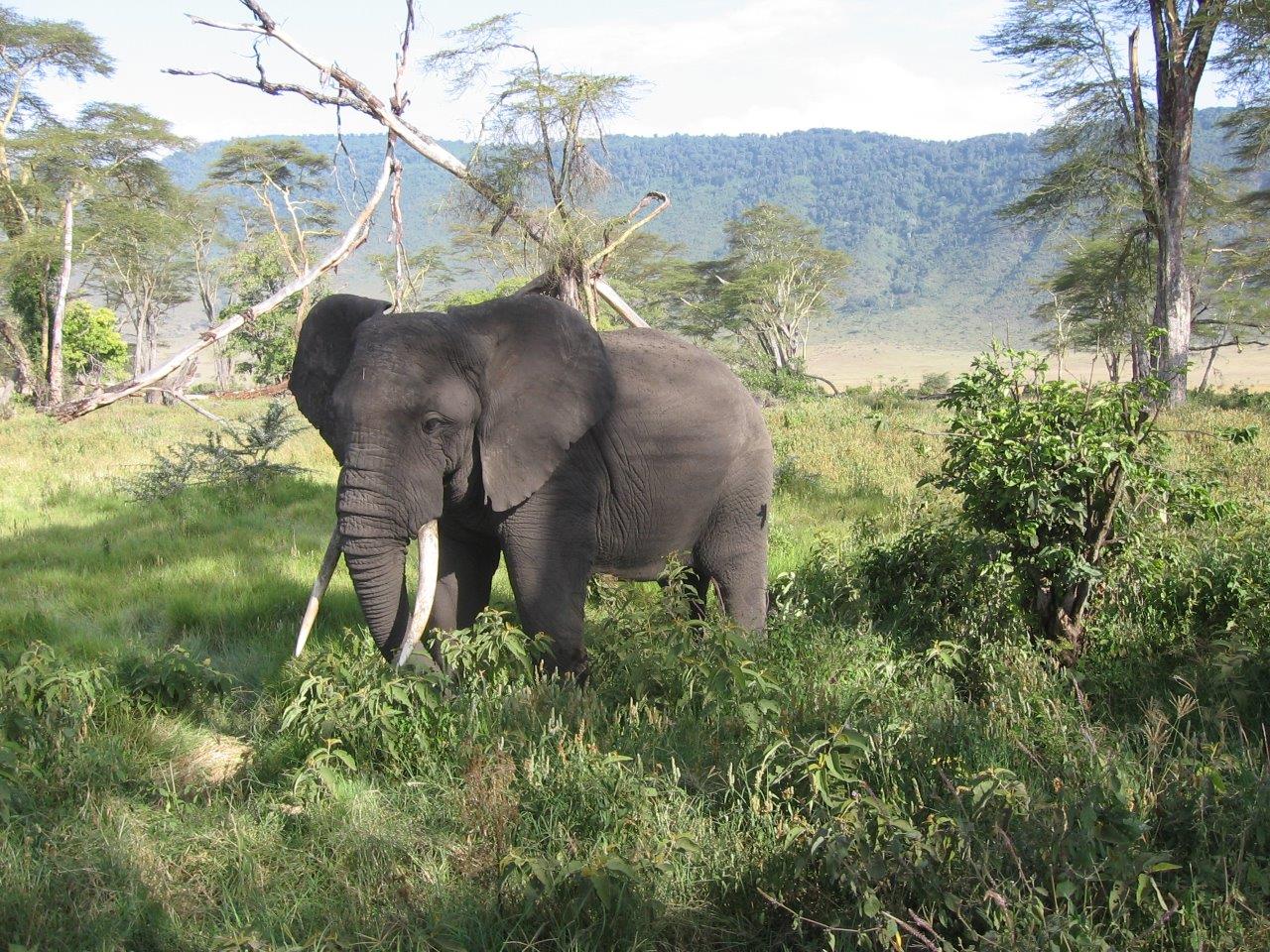 Foto: Marika Björkgren-Thylin
6
23.2.2018
7
23.2.2018
8